Folkehelseoversikten 2023
Mona Wiik Jonassen – Folkehelsekoordinator og prosjektleder
Om folkehelseoversikten
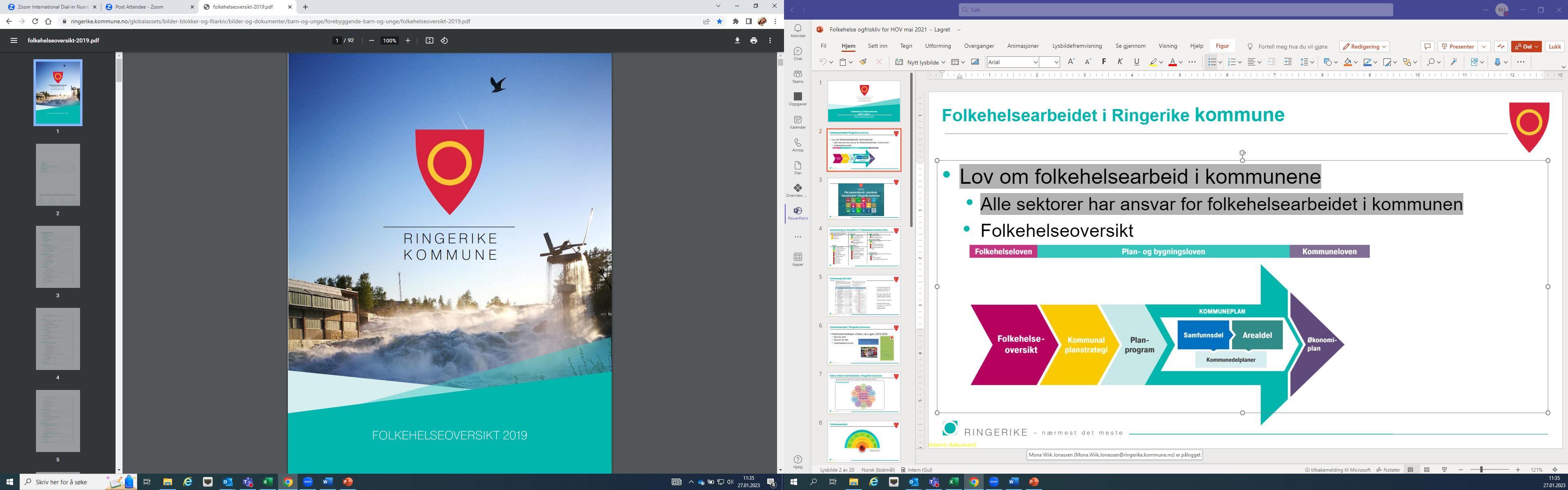 Helsetilstanden i befolkningen og påvirkningsfaktorer 
Vurdere konsekvenser og årsaker 
Hovedutfordringer og ressurser
.
Bilde viser folkehelseoversikten til Ringerike kommune fra 2019
[Speaker Notes: https://www.ringerike.kommune.no/globalassets/bilder-blokker-og-filarkiv/bilder-og-dokumenter/barn-og-unge/forebyggende-barn-og-unge/folkehelseoversikt-2019.pdf]
Lovpålagte prosesser og overordnet planarbeid
Folkehelseloven
Plan- og bygningsloven
Kommuneloven
KOMMUNEPLAN
Samfunnsdel
Arealdel
Økonomi-plan
Folkehelse-oversikt
Plan-program
Kommunal planstrategi
Kommunedelplaner
Figur viser sammenhengen mellom de lovpålagte prosessene og overordnet planarbeid, og hvordan folkehelseoversikten ligger til grunn for kommunens planarbeid. Illustrasjon: Ringerike kommune.
Hovedtemaer i oversiktsdokumentet
Befolkningssammensetning 

Oppvekst- og levekårsforhold

Fysisk, biologisk, kjemisk og sosialt miljø

Skader og ulykker 

Helserelatert atferd 

Helsetilstand
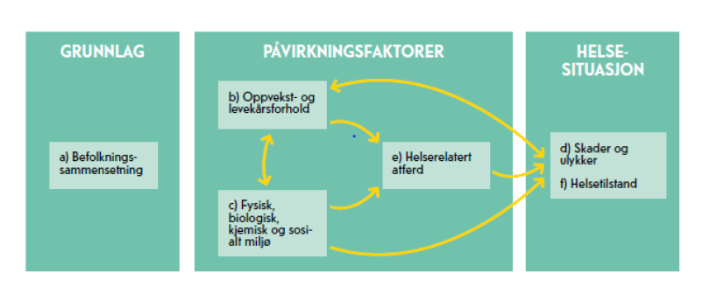 Figur viser hvilke tema kommunen skal ha oversikt over i det fireårige oversiktsdokumentet. 
Illustrasjon: Telemark fylkeskommunes oversiktsdokument fra 2016.
[Speaker Notes: https://www.ringerike.kommune.no/globalassets/bilder-blokker-og-filarkiv/bilder-og-dokumenter/barn-og-unge/forebyggende-barn-og-unge/folkehelseoversikt-2019.pdf]
Fremgang og status
Figur viser prosjektets tre trinn foreslått av veileder IS-2110.
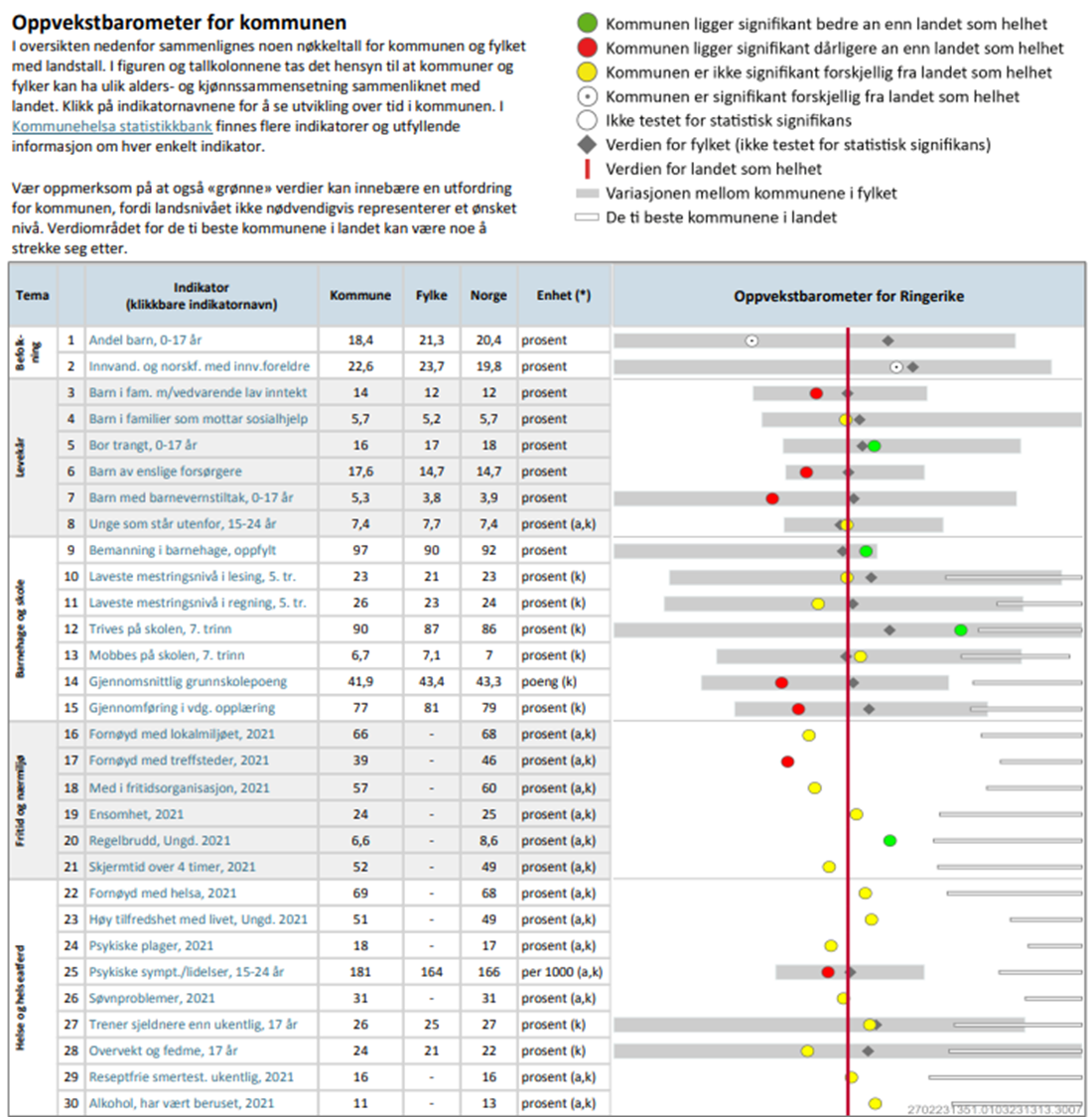 Oppvekstprofil og folkehelseprofil for Ringerike kommune 2023. (Folkehelseinstituttet, 2023).
Hovedutfordring 1
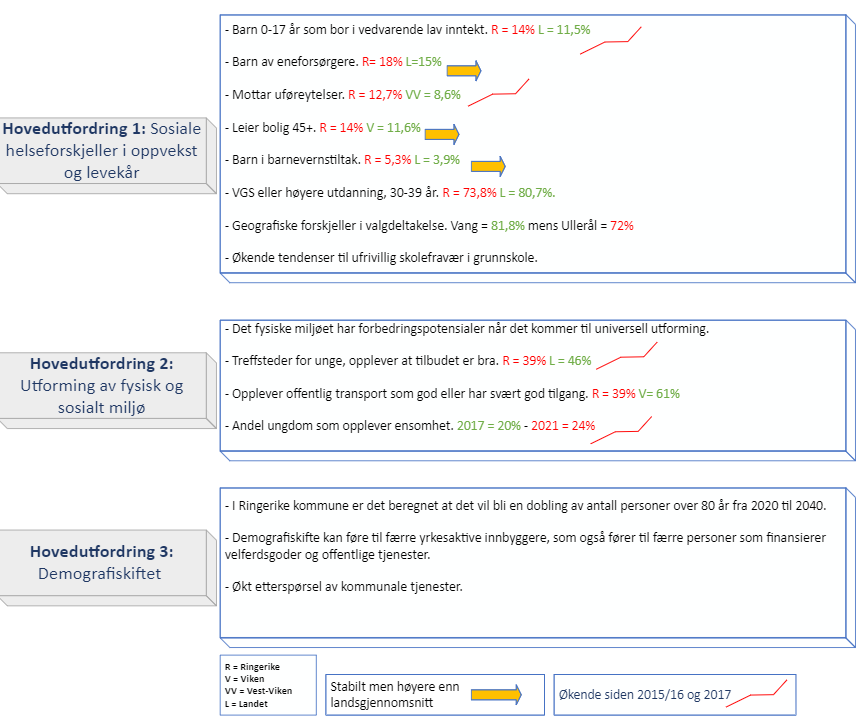 Illustrasjon av hovedutfordringer i folkehelsebildet til Ringerike kommune 2023
Hovedutfordring 2
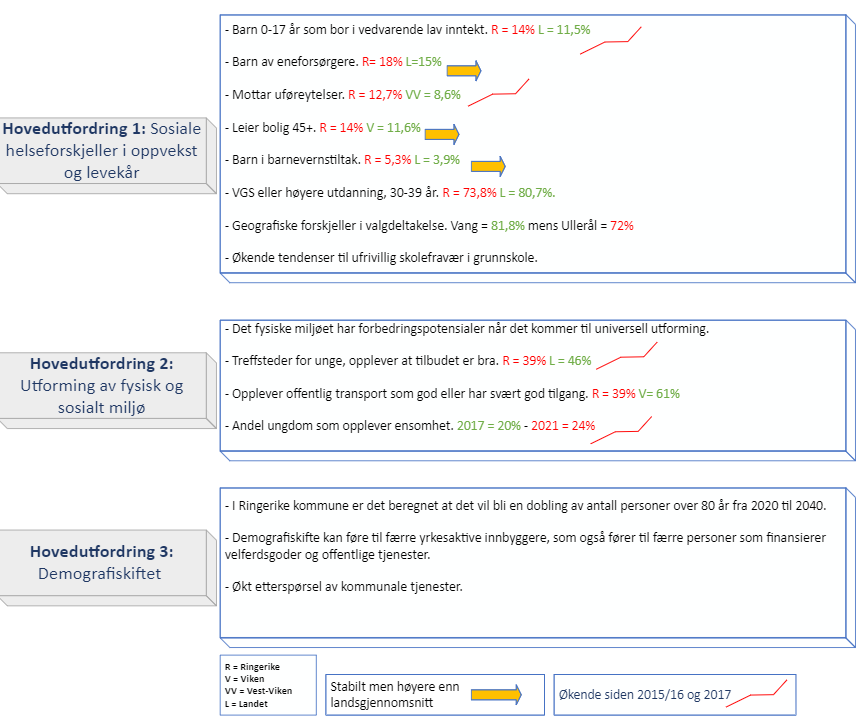 Hovedutfordring 3
Avslutning og takk!
Avslutning og takk!
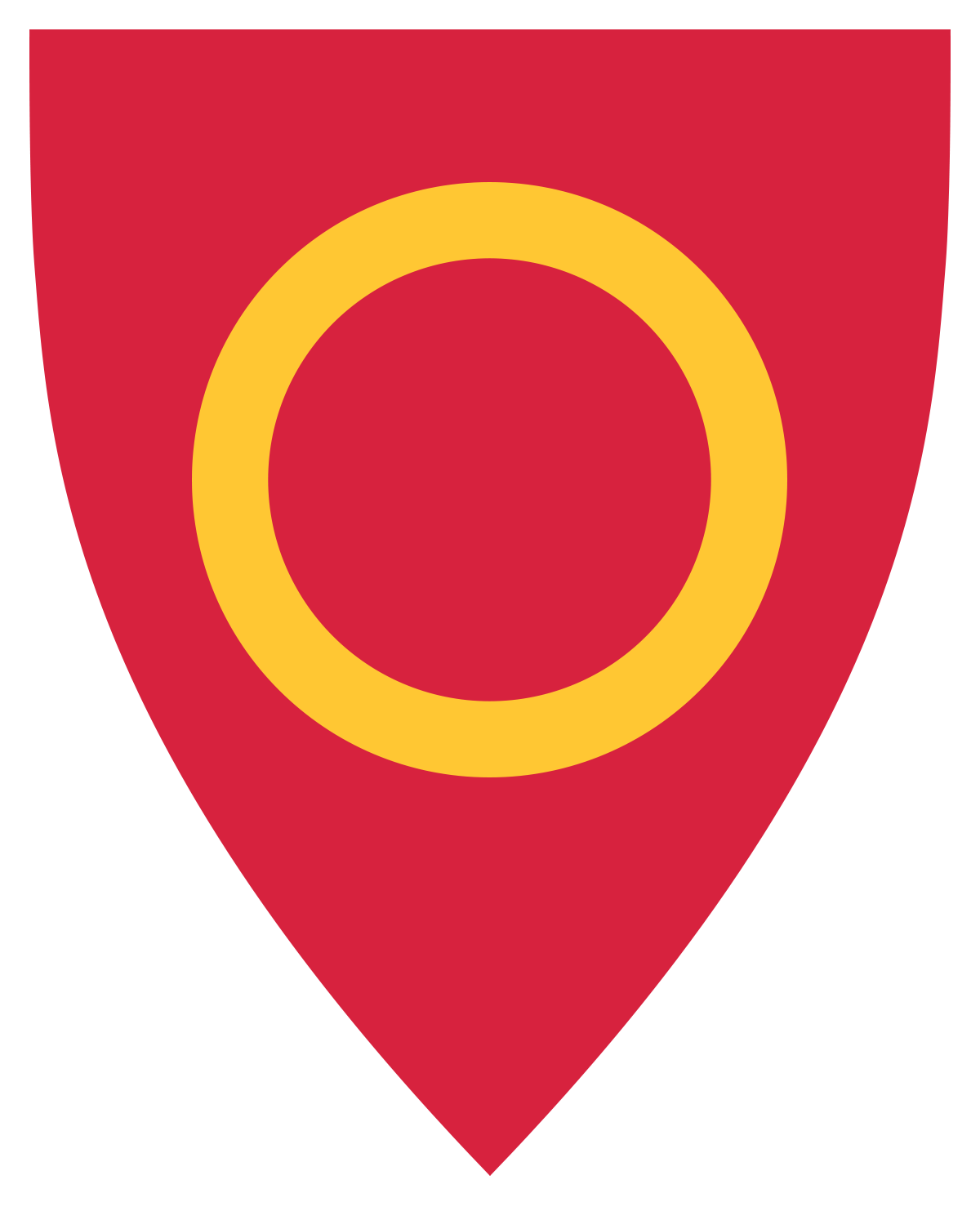 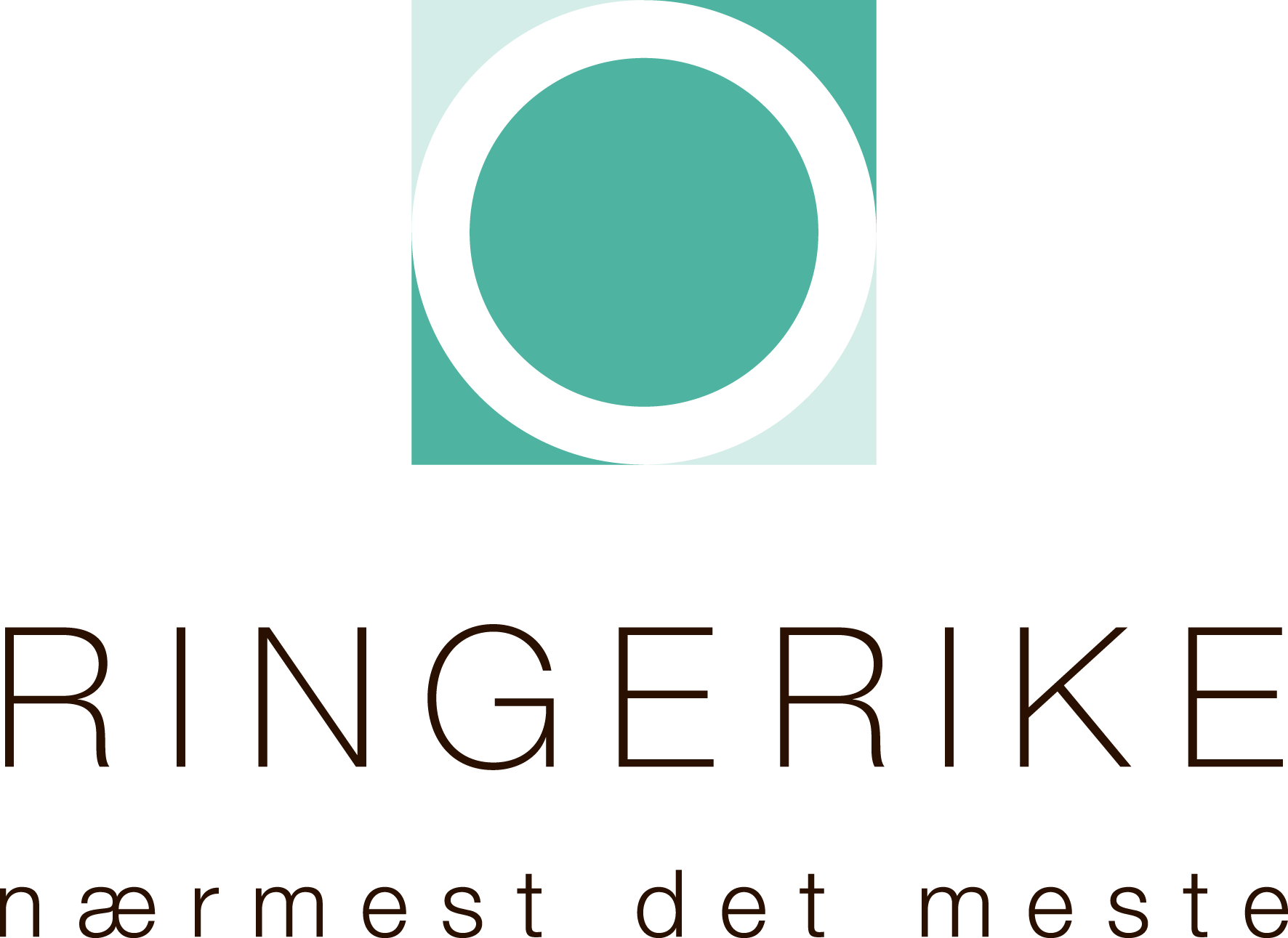 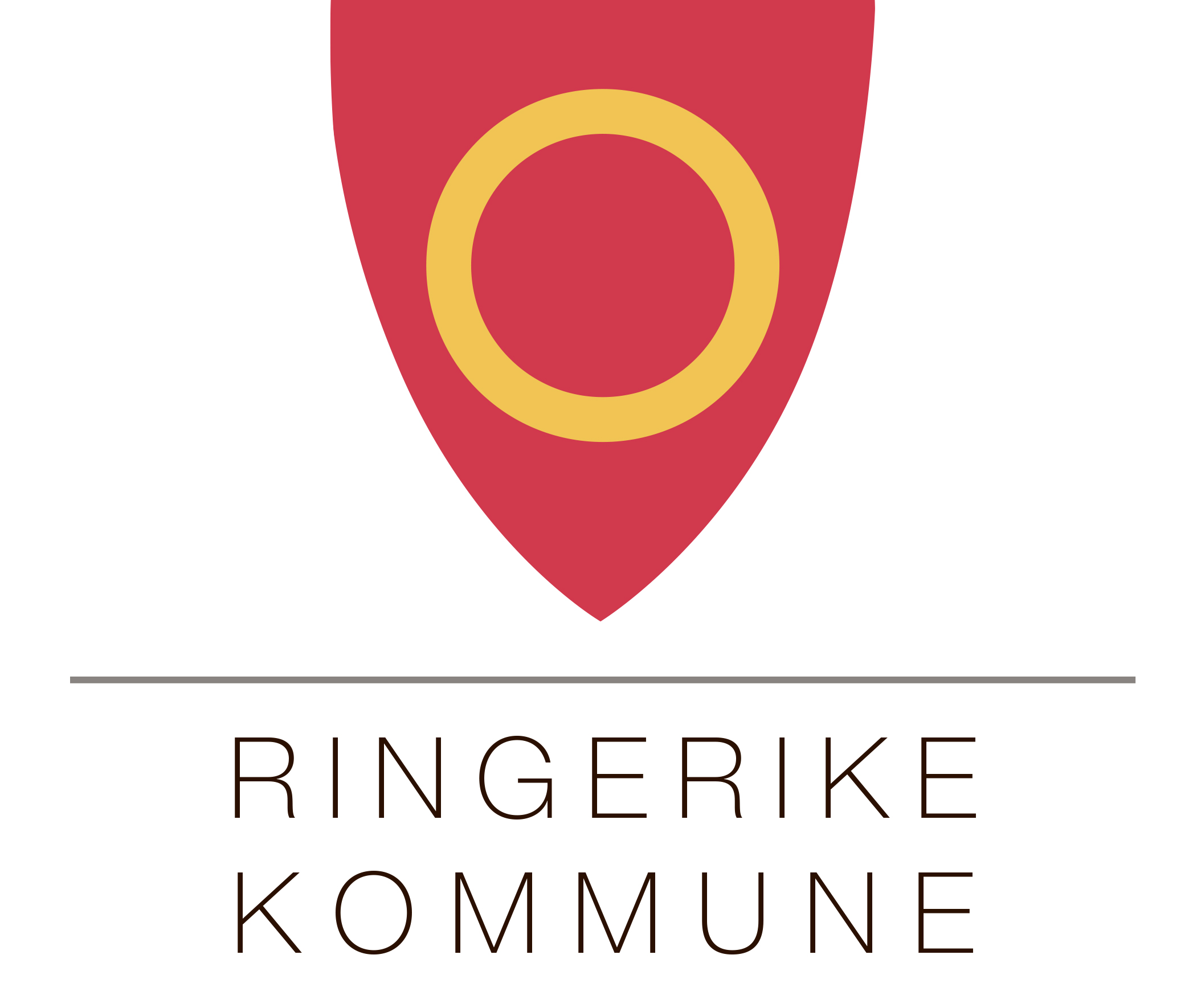